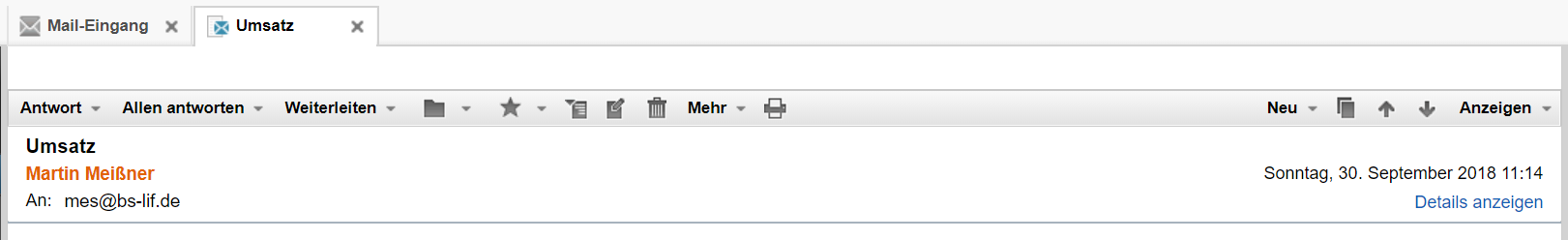 Von: Armin.Berger@jamando.de
An: ProjektteamNeuerVertriebsweg@jamando.de
Projektgruppe neuer Vertriebskanal

Hallo an den Vertrieb und das Shop-Management,
 
aus der Präsentation der Vertriebskanäle hat die Geschäftsführung fünf als überprüfenswert herausgesucht: Soziale Medien - App - Markplatz - (Preis)Suchmaschinen – Reseller.

Sie haben sich dankenswerter Weise für einen Projektgruppe zur Auswahl eines neuen Vertriebskanals zur Verfügung gestellt. Wichtig bei der Einführung – und das zeigt sich bei unseren Kunden immer wieder – ist eine gute Umsetzung von Benutzerfreundlichkeit, Softwareergonomie, Funktionalität und responsives Design in den einzelnen Vertriebskanälen.

Recherchieren Sie zuerst die Umsetzung dieser Vertriebskanäle bei unseren Mitbewerbern. Ich müsste mich sehr täuschen, wenn unsere Konkurrenten schon weiter wie wir sind.
 
Freundliche Grüße
Armin Berger
Geschäftsleitung